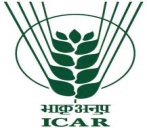 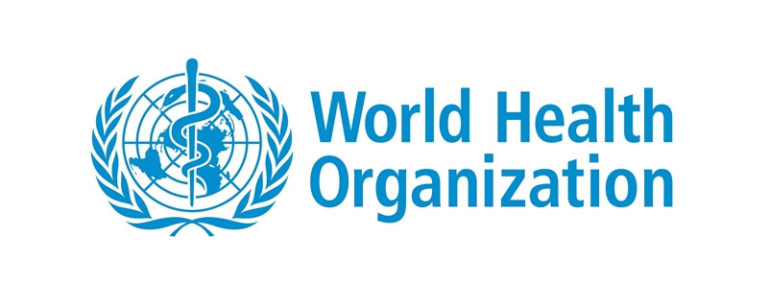 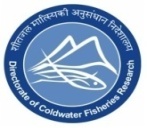 CORONAVIRUSCOVID-19
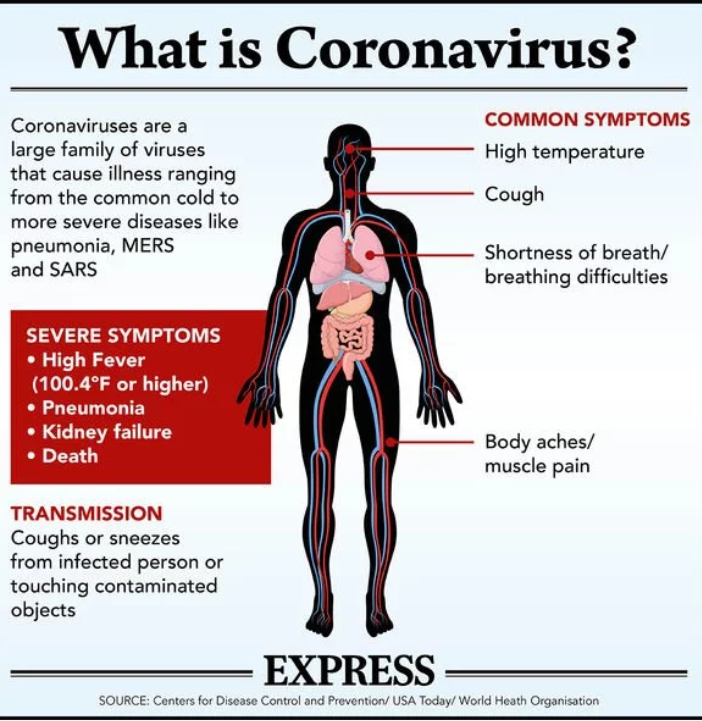 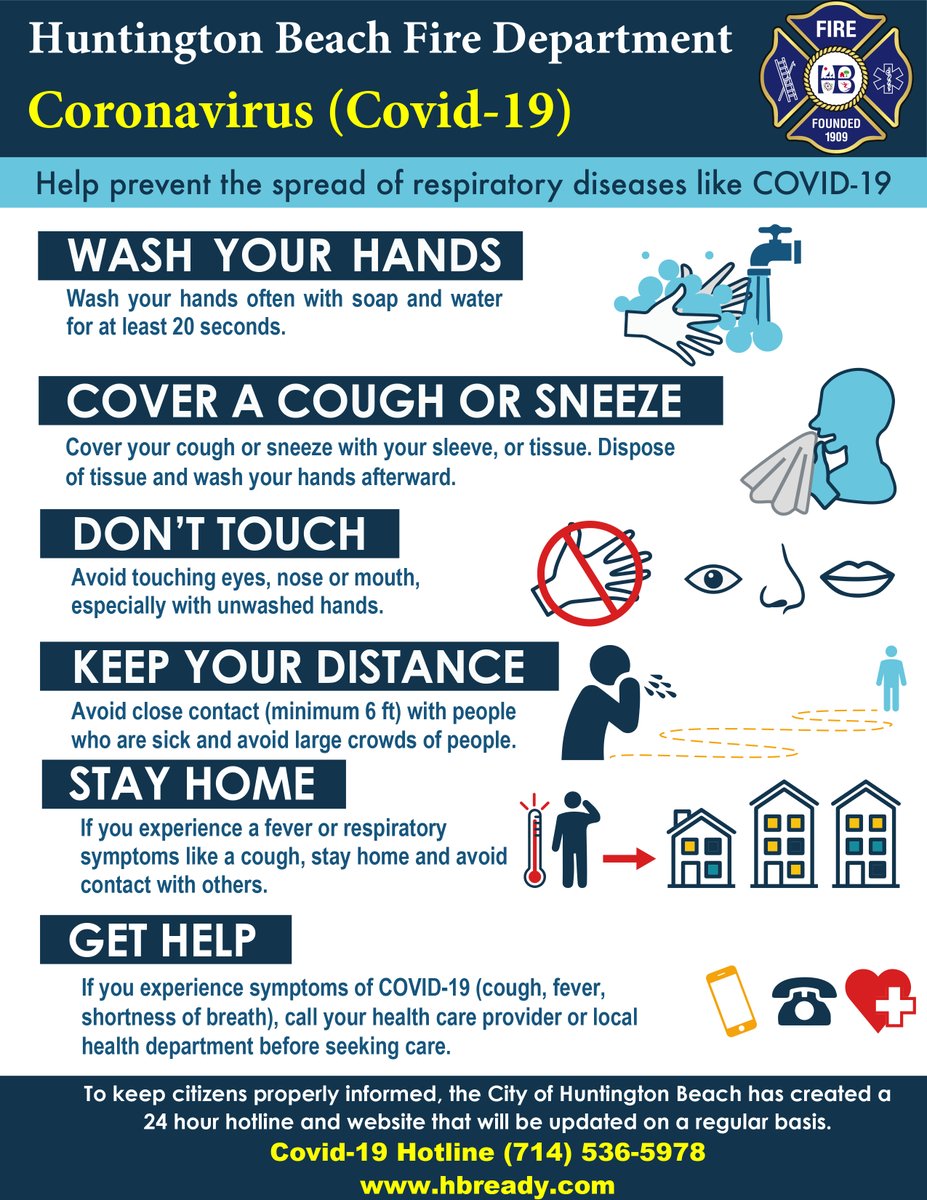 Prepared By- Manisha Gupta, Gunja, Sumanta K Mallik, Neetu Shahi, & Debajit Sarma   
ICAR-Directorate of Coldwater Fisheries Research, Bhimtal-263136, Nainital, Uttarakhand